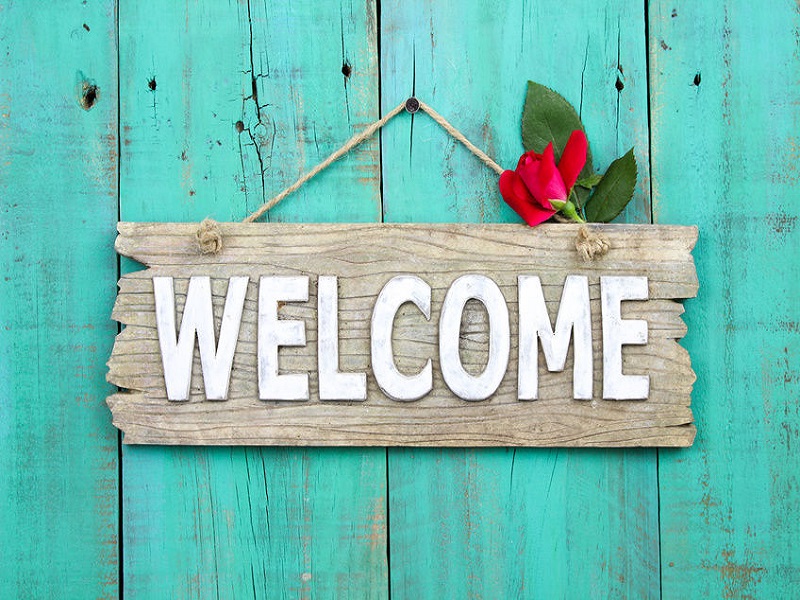 American Culture 1
Lecturer: Lam Phan, M.A
Email: lamphan83@gmail.com
Phone: 0983 685 405
UNIT 5:Education in the United states
An overview of the educational system
group work
Discuss in group in 35 minutes
1. The establishment of public schools in America 
2. Types of schools in the United States
3. Educational ladder in the United States
4. Attending an American university
5. Extracurricular activities
6. Educating the individual
“Americans believe that everyone deserves an equal opportunity to get a good education”
Which basic value does the education institution in the US reflect?
Equality of opportunity (equal opportunity)
Type of schools
Public school
Private school
Home Schooling
The establishment of public schools in America
In 1825 Americans established their basic system of public schools.
The system of Public schools reaffirm the ideal of equal opportunity for all people 
The tendency of public education encourages people to seek a higher status in life 

Tocqueville finally concluded that public education in the United States would give Americans the desires and practical tools to better their position in life.
The Educational ladder
Preschool: 3-4 years old
Kindergarten: start at 5-6 years old 
Elementary school: 5-6 years
Middle school (junior high): 2-3 years
High school (senior high): 4 years 
12 years of elementary, middle school and senior high school
Pattern usually prevails in the community
After high school:
Undergraduate studies
       College/University: bachelor ‘s degree (law, medicine, etc)
       Community college: associate degree (two-year course)
Higher education/Graduate studies: master’s degree, doctoral degree
Tuition
American public schools are free and open to all at elementary and secondary (high school) level 
Public colleges and universities charge tuition and have competitive entrance requirements
Charter schools
a school that is paid for with public money but is organized by a private group for a special purpose and admits only students who meet its standards
Private schools
Religious schools: associated with churches and receive financial support from them   
Elite private schools: serve mainly upper-class children, high tuition, good education
Conflicts with the ideal of equality of opportunity
Elite schools give extra educational and social advantage
Wealthier school districts have beautiful buildings, up-to-date technology, latest  science equipment 
Poorer school districts have older buildings, and less modern equipment.
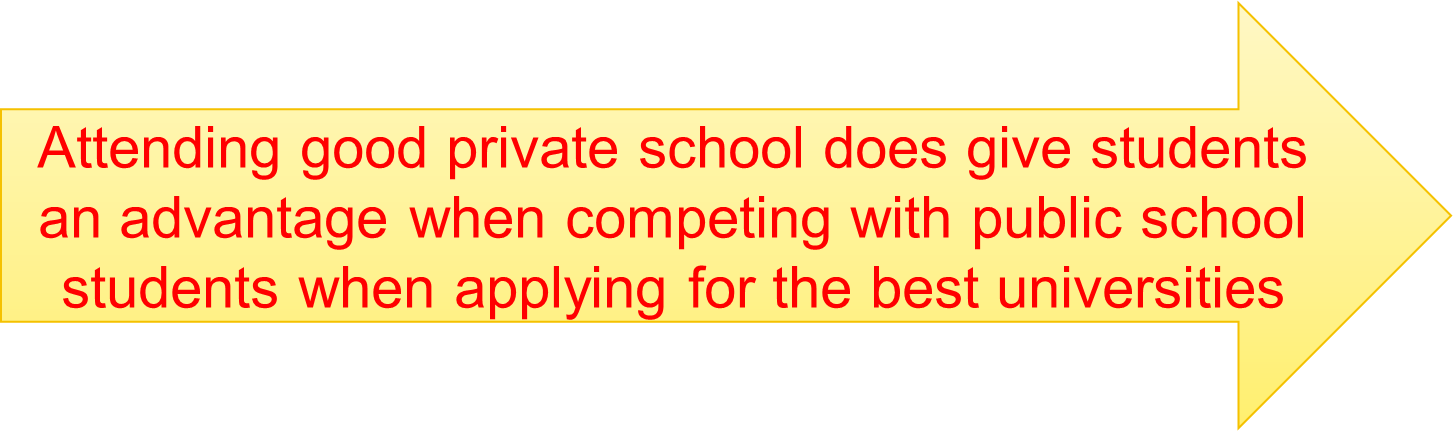 Attending an American university
All university students must pay tuition 
The cost is very high and it is rising rapidly 
Tuition of public universities is lower than private ones 
Wealthy students have more choices 
Students aid: loans, scholarship
From 1900 to 2000, the percentage of young Americans who take at least some college courses increased enormously, from less than 10 percent to over 50 percent.
Community college program
Last for 2 years 
Pay much less in tuition 
Offer wide range of programs
Achieve associate degree 
Be able to transfer to a state university
Educational values
Americans value education for its monetary value
The more schooling people have, the more money they will earn when they leave school. 
Both undergraduate and graduate degrees in STEM (science, technology, engineering, math) fields  offer high salaries
Higher education
The advent of new technology = more and more education is required 
New jobs in US require graduate degree 
Many people combine working with taking classes at a college 
        + distance learning
        + elearning (MOOCs= Massive Open Online Courses)
Educating the individual
American school tend to put more emphasis on developing critical thinking skills 
Students are encouraged to ask questions, think for themselves, express their own opinions in class
Which American value does this reflect? 
 A: individual freedom and self-reliance
Develop important skills
Social skill
Interpersonal skill
Critical-thinking skill
Leadership
Extracurricular activities
These activities are as important as class work
- Athletics (Competitive sports):  American football, basketball, baseball, Soccer  teach students teamwork and winning spirit
- Student government: develop competitive, political and social skills. 
- Clubs: art, music, drama, debate, foreign languages, photography, volunteer work, community service
All aim at helping the students to become more successful in later life
Education policies/laws
NCLB (No Child Left Behind) Act  schools and teachers are accountable for student’s progress
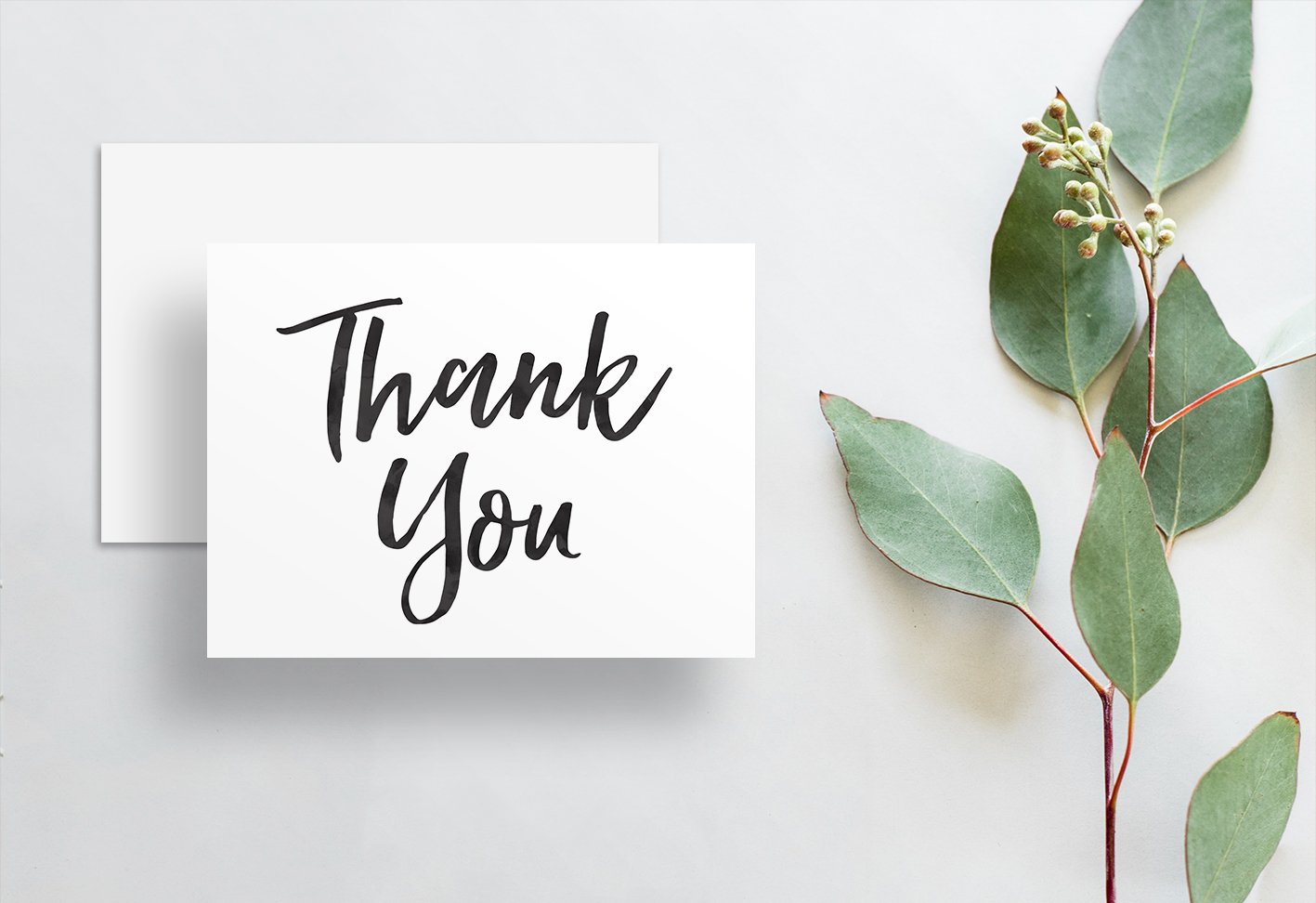